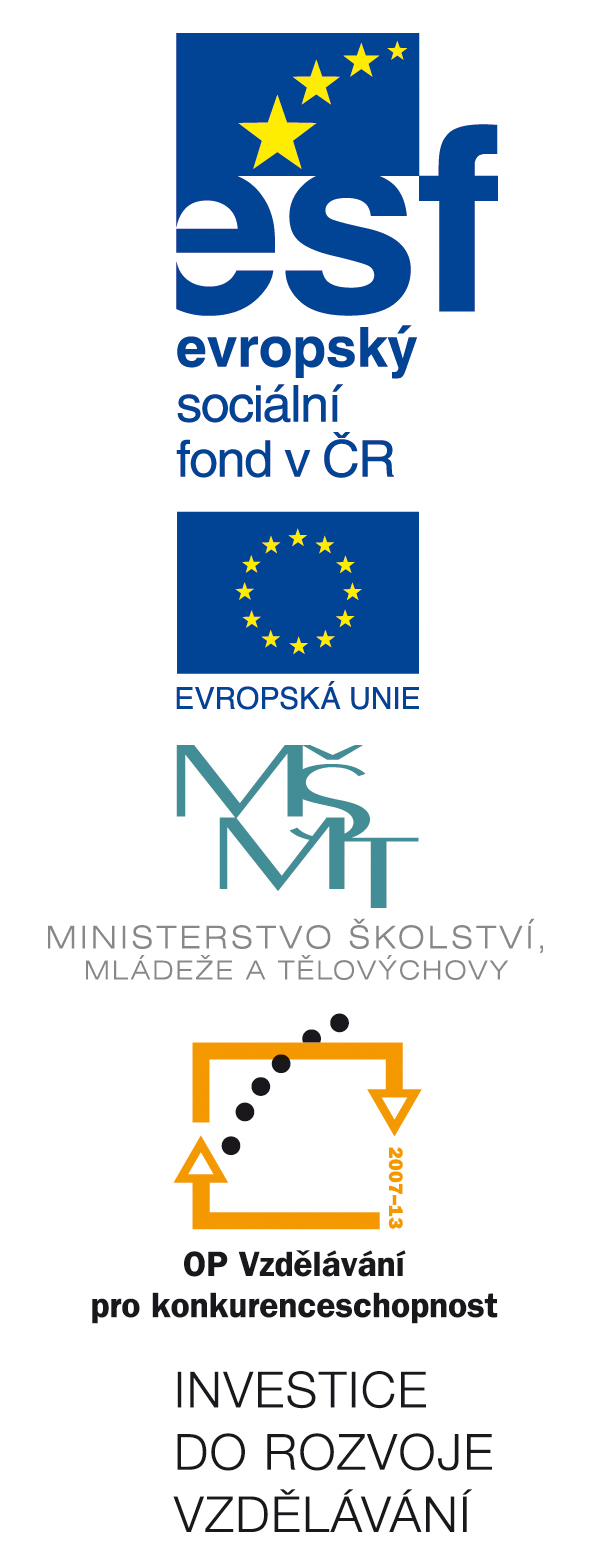 Číslo šablony: III/2
VY_32_INOVACE_P3_1.3
                        Tematická oblast: Práce se slovníky a Pravidly českého pravopisu
      Práce se Slovníkem spisovné češtiny
pro školu a veřejnost II
            Typ: DUM - kombinovaný
				Předmět: ČJL, ČJS		
	                Ročník:  ČJL: 4. r. (6leté), 2. r. (4leté); ČJS: 5. r. (6leté), 3. r.(4leté)
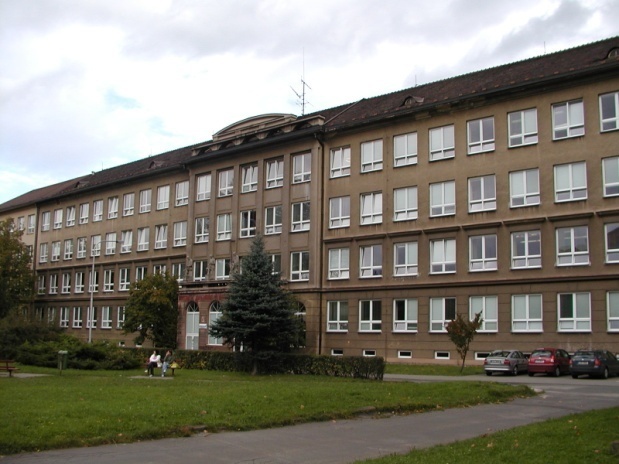 Zpracováno v rámci projektu
EU peníze školám
	  CZ.1.07/1.5.00/34.0296
Zpracovatel:
Mgr. Romana Cieslarová
Gymnázium, Třinec, příspěvková organizace
Datum vytvoření: říjen 2012
Metodický list
Materiál je součástí tematické oblasti Práce se slovníky a Pravidly českého pravopisu. Je určen pro 4. ročník 6letého studia a 1. ročník 4letého studia pro předmět ČJL. Zároveň je vhodný pro seminář z českého jazyka a literatury v předmaturitních ročnících. Slouží k nácviku práce se Slovníkem spisovné češtiny pro školu a veřejnost. 

   Inovace spočívá ve využití interaktivního prostředí.
První snímky jsou výkladové. Objasní pojem heslová stať a vysvětlí její obsah, připomenou pojmy polysémie a homonymie.
Úloha č. 1: Žáci 2–4členných skupinách analyzují slovníkové heslo a řeší problém. Měli by zjistit, že homonyma jsou ve SSČ uvedena jako samostatná hesla, kdežto u mnohovýznamových slov jsou jednotlivé významy číslovány v rámci jednoho hesla. 
Úloha č. 2: Řešení obsahuje následující snímek; významy jednotlivých slov je vhodné užít ve větách.
Úloha č. 3: Řešení obsahuje následující snímek prezentace.
Práce zabere asi 25 minut.
Pomůcky: dataprojektor, dostatečný počet SSČ (dle možností, minimálně 1 na skupinu), psací potřeby.
Heslová stať – vysvětlení pojmu
základní jednotka slovníku
vychází z heslového slova
řazeny většinou abecedně, výjimečně užito věcné třídění
Heslová stať - příklady
huť, -ti, -tě ž (mn. 3. -ím, 6. -ích, 7. -ěmi) ‹n› 1. závod na výrobu kovů a jejich slitin 2. závod na výrobu surového skla: sklářská h.; hutní příd.; h. průmysl, závod
plísnit ned. kniž. kárat 1, hubovat 2: p. dítě
vniveč přísl. přijít, přivést v. ke zničení, nazmar
Heslová stať – obsah
výklad slova, synonyma
výslovnost (v hranatých závorkách)
stylistická platnost (expr., kniž., hovor., chem. aj.)
mluvnické vlastnosti (slovní druh, rod, dokonavost, obtížné tvary aj.)
frazeologie
slova odvozená od slova heslového
Mnohoznačnost × homonymie
slova mnohoznačná (víceznačná, polysémní) – jedno pojmenování má více významů

vznikají nejčastěji na základě přenášení významů (např. zub pily, horský hřeben)
homonyma (slova souzvučná) – náhodná zvuková shoda dvou nebo více pojmenování, jež mají zcela různý význam a původ 

např.: travička – žena, která někoho otrávila; nízká tráva; 
  lištička – malá lišta; malá liška
Úloha č. 1
Prostudujte ve Slovníku spisovné češtiny pro školu a veřejnost (dále jen SSČ)heslo závod a pokuste se vyvodit, jak SSČ rozlišuje slova mnohovýznamová a homonyma.
Úloha č. 2
Ověřte, zda jsou následující slova
homonyma, či slova polysémní, 
a vysvětlete jejich významy:
lekat
loď
matka
mořit
napojit
spánek
oddechnout si
vlna
Řešení úlohy č. 2
lekat – homonymum 
loď - mnohoznačné
matka - homonymum
mořit - homonymum
napojit – homonymum
spánek - homonymum
oddechnout si - mnohoznačné
vlna - homonymum
Úloha č. 3
Vyhledejte ve slovníku tyto slovní tvary:
ladit – příčestí trpné
nit – 2. pád singuláru
motivovat – slovesný vid
mrzký – 2. stupeň
myš – 7. pád plurálu
nařknout – příčestí trpné
Táňa – 2. pád singuláru
kyčel – jmenný rod
Řešení úlohy č. 3
ladit – příčestí trpné → laděn
nit – 2. pád singuláru → niti, nitě
motivovat – slovesný vid → dok. i nedok. (časté u slov přejatých)
mrzký – 2. stupeň → mrzčejší
myš – 7. pád plurálu → myšmi
nařknout – př. čin. → nařčen, nařknut
Táňa – 2. pád singuláru → Táni
kyčel – jmenný rod → muž. i ženský
Použitá literatura:
Slovník spisovné češtiny pro školu a veřejnost. Praha : Academia, nakladatelství AV ČR, 1998. ISBN 80-200-0493-9.
KOSTEČKA, Jiří. Český jazyk pro 2. ročník gymnázií. Praha : SPN, 2001. ISBN 80-7235-155-9.